Oppdatert 04.04.2017
Trygge RammerKvalitetsklubb
HVORDAN
Sørge for:
Trafikksikkerhet
Sunt kosthold og ernæring
Skadeforebygging
Røyk-, snus- og rusfritt miljø
Ren idrett (doping)
Bekjempelse avseksuelle overgrep / trakassering
OPPGAVER
Klubben har klare RETNINGSLINJER / HOLDNINGER
Styret velger ÅRETS TEMA for klubben
PRESENTASJON på hjemmesiden 
PRESENTERES på trenerforum, rekrutteringsdagen,foreldremøter, spillermøter
HVA
Viktig:
at aktivitet forgår i TRYGGE omgivelser​
at miljøet er GODT og positivt for alle
at spillerne møter gode ROLLEMODELLER
at klubben har et GODT omdømme
Respekt
Trygghet
Mestring
Trivsel
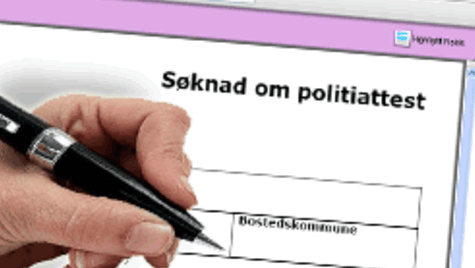 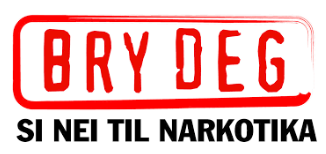 Oppdatert 30.05.2018
Trygge RammerÅrets Tema 2018
TRAFIKKSIKKERHET
Synlige Myke Trafikanter
Reflekskampanje høst 18:
Refleks
Synlige klær
Lys på sykkel
Premiering for beste lag(ene)
RUSFRITT MILJØ
«Bry Deg - SI NEI TIL NARKOTIKA»
Samarbeid med NNPF (NorskNarkotikaPolitForening) LINK Organisasjon av Frivillige ansatte i politi og toll
På klubbdrakt A-lag herrer
Foredrag for ungdom – fokus på 14 åringer høst 18
Foredrag for foreldre
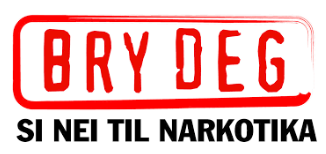 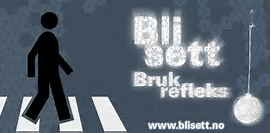 Refleks redder liv (0:45)
Oppdatert 09.05.2017
Fair Play Hjemmekampen – Velkommen!
HVA
Husk:
at spilleren er BARN
at fotball skal være GØY
å gjøre dommeren GOD
at du er et FORBILDE
OPPGAVER
Respekter hverandre:
Fair play møte før/etter kamp
Respekter dommeren
Tilskuere utenfor «publikums fri sone»
Gratis kaffe til publikum
HVORDAN
Følg reglene:(se VBK Klubbhånbok LINK) 
Trenervett
Foreldrevett
Spillervett
VBKs første 11`er
Fair Play kontrakt

Bruk Kampvert og den gule vesten
Respekt
Trygghet
Mestring
Trivsel
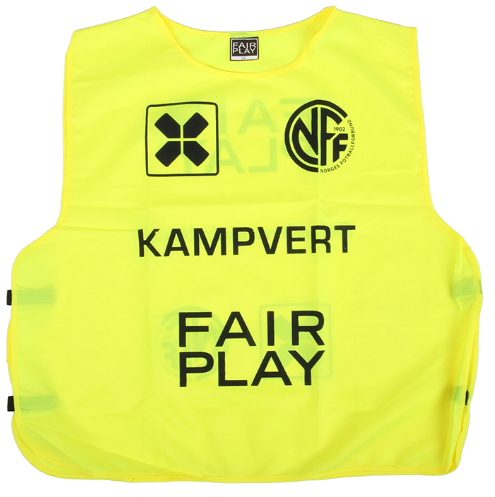 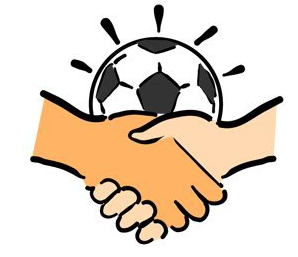